The method for mapping electric field distribution in 
cathode fall region of an abnormal glow discharge 
using neutral neon spectral line shapes
N V Ivanović1, G Lj Majstorović2, N M Šišović3
1University of  Belgrade, Faculty of Agriculture, 11080  Belgrade, Serbia
2University of Defence, Military Academy, 11105 Belgrade, Serbia
3University of  Belgrade, Faculty of  Physics, 11001 Belgrade, Serbia
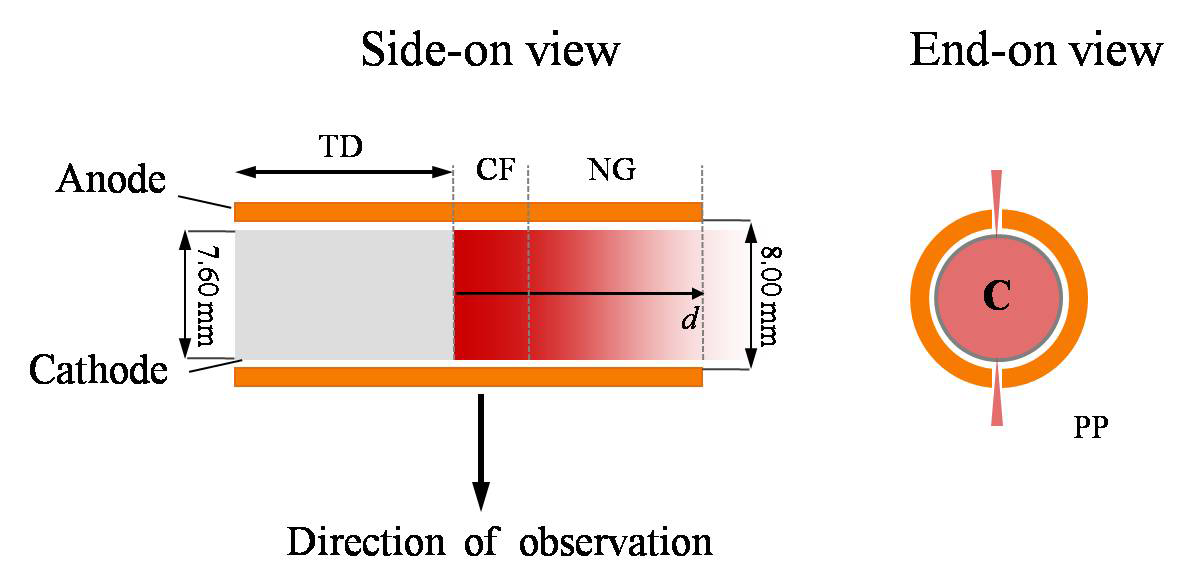 Figure 1. Schematic diagram of the central part of the Grimm GD for side-on and end-on observations. Symbols: TD – translation direction,  CF – cathode fall region, NG – negative glow region,PP – protruding  plasma, C – cathode.
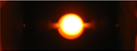 End – on  view
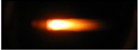 Side – on  view
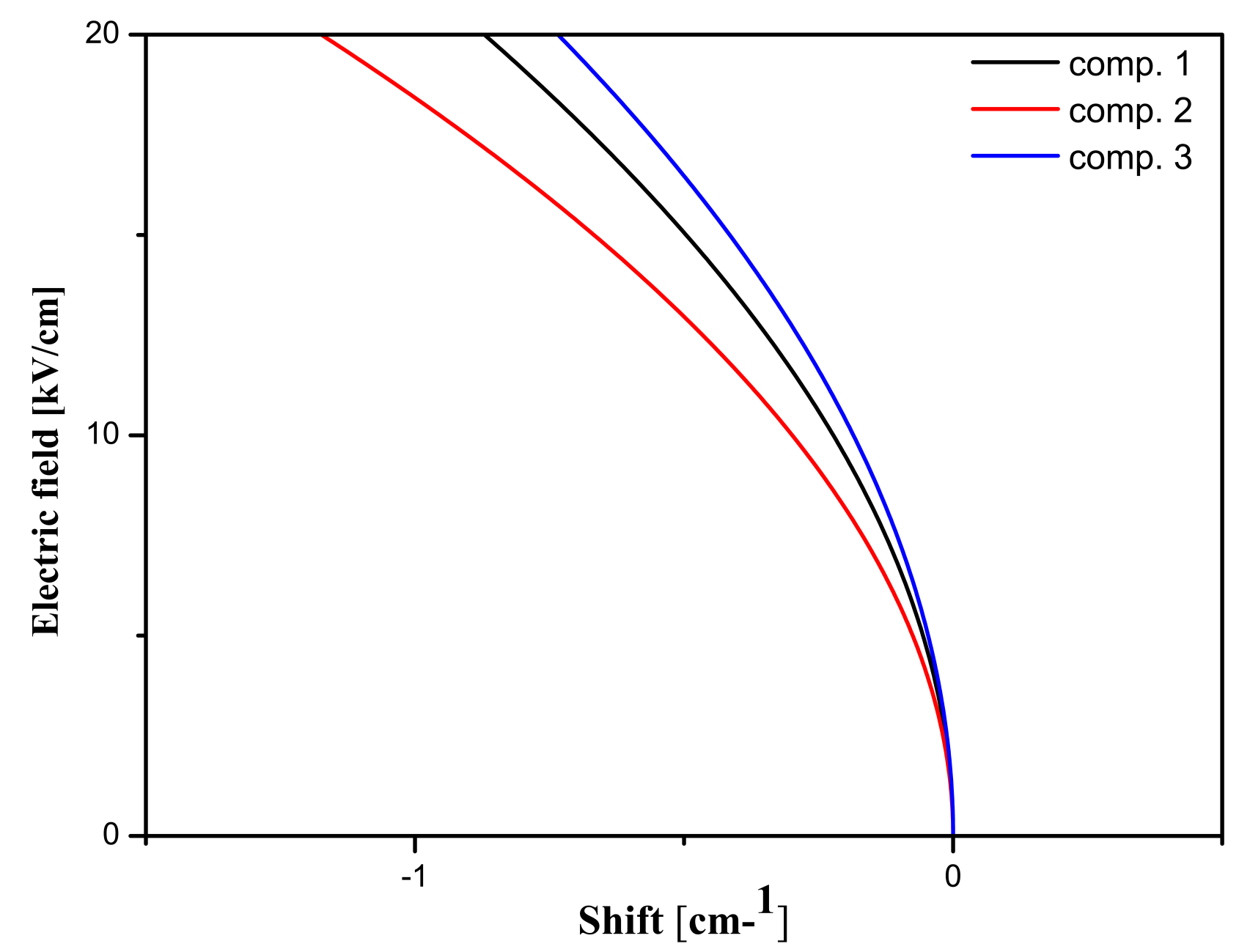 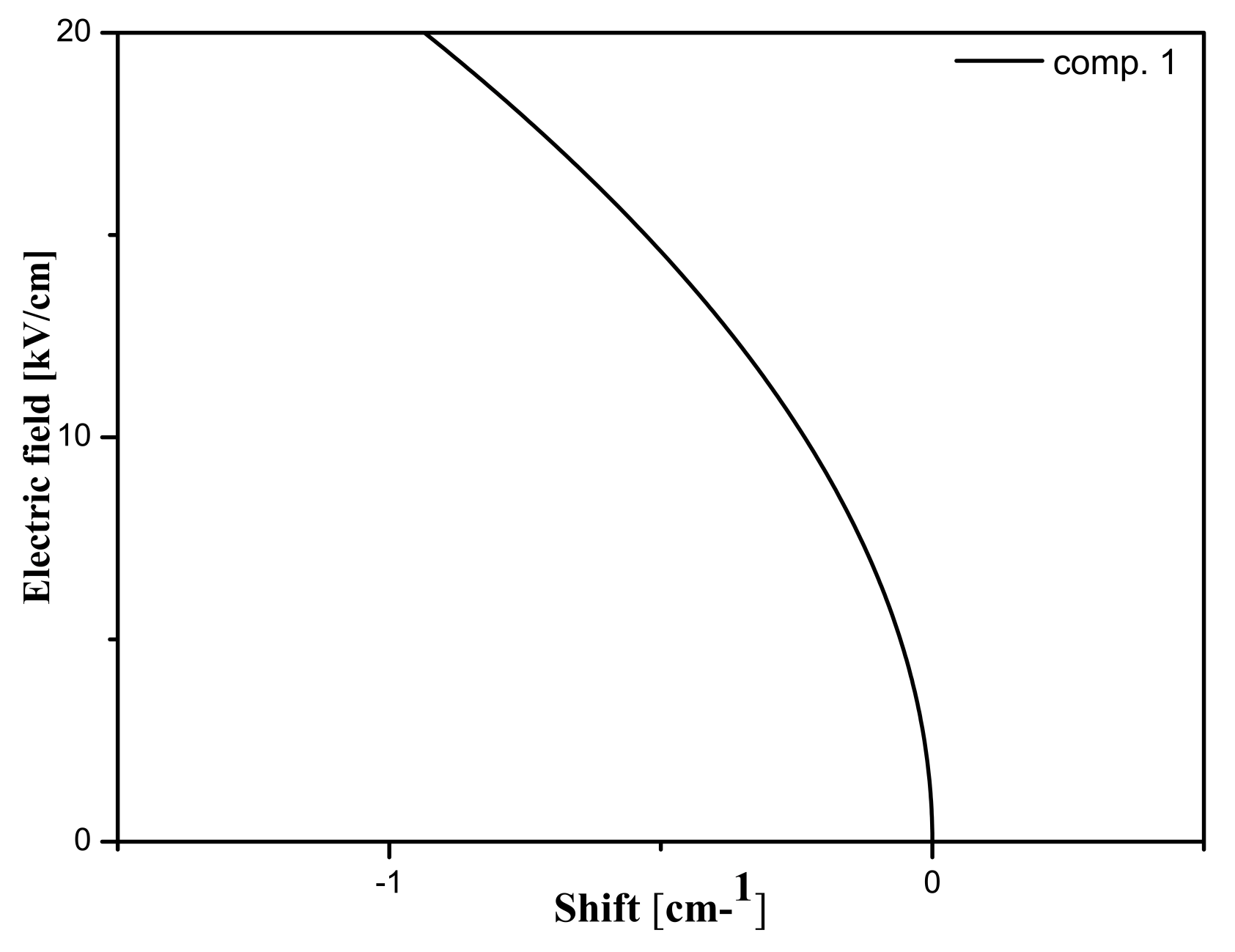 Figure 2. Behaviour of terms group 4d': Ne I 511.367 nm in a Stark field calculated from equation (1) using data from Table II in Ref. 3.
Figure 3. Behaviour of terms group 4d': (a) Ne I 511.650 nm in a Stark field calculated from equation (1) using data from Table II in Ref. 3.
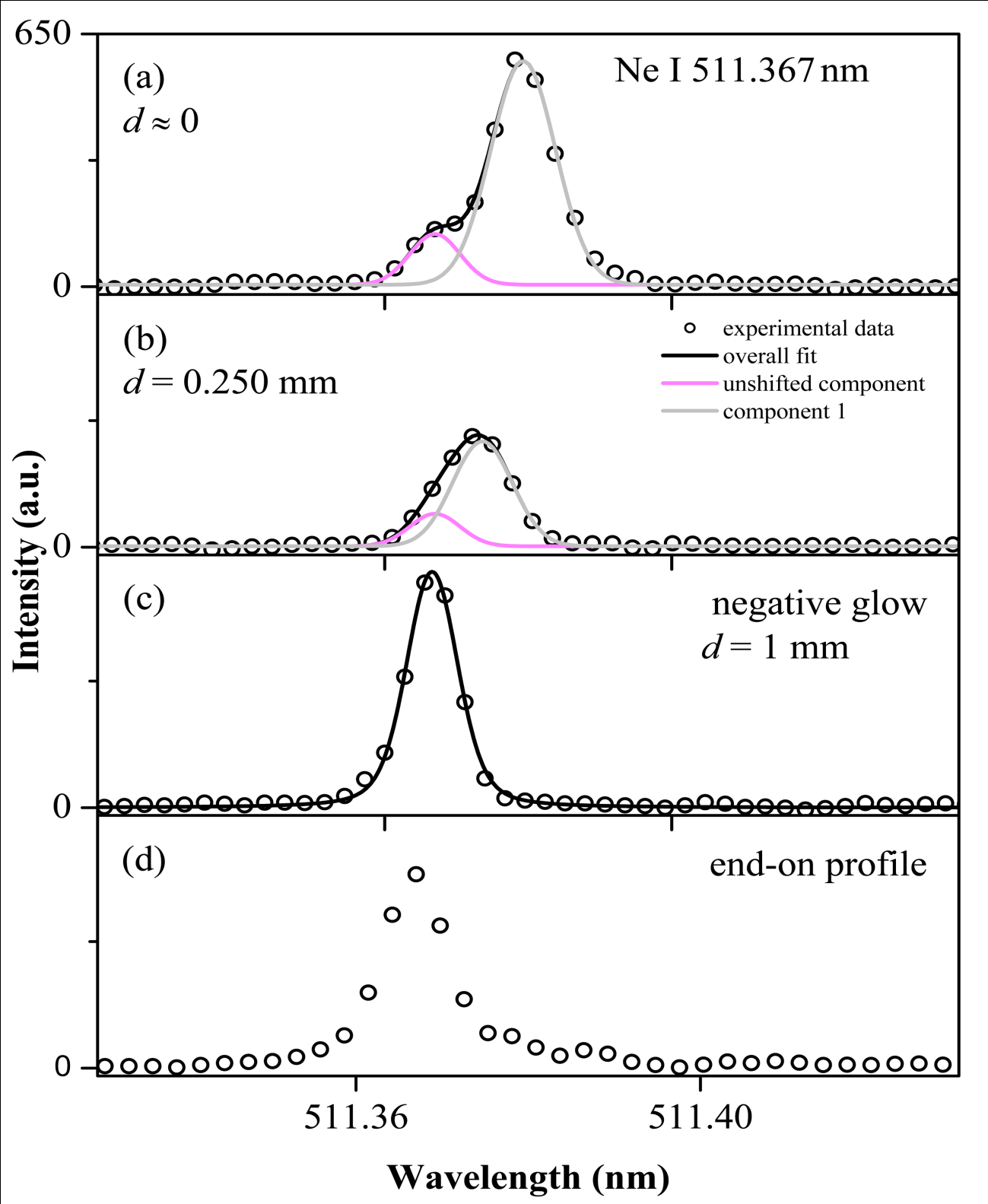 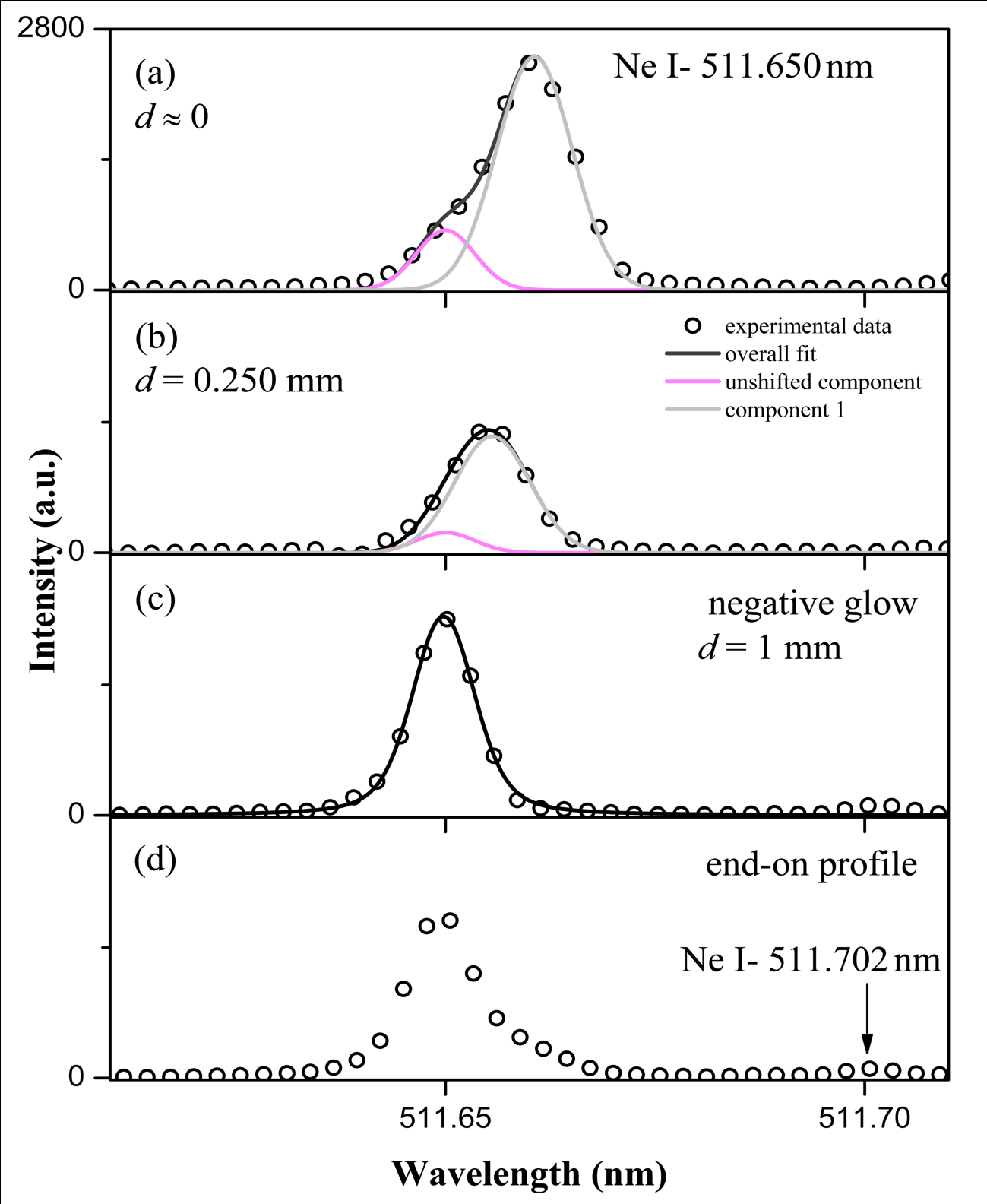 Figure 4. Spectral line shapes and best fits of Ne I 511.367 nm at different axial positions from cathode: (a), (b) and (c); and end-on experimental profile: (d) Discharge conditions: iron cathode,  
p = 6.5mbar; I = 12 mA; U = 600 V.
Figure 5. Spectral line shapes and best fits of Ne I 511.650 nm line. at different axial positions from cathode: (a), (b) and (c); and end-on experimental profile: (d) Discharge conditions: iron cathode,  
p =6.5mbar; I = 12 mA; U = 600 V.
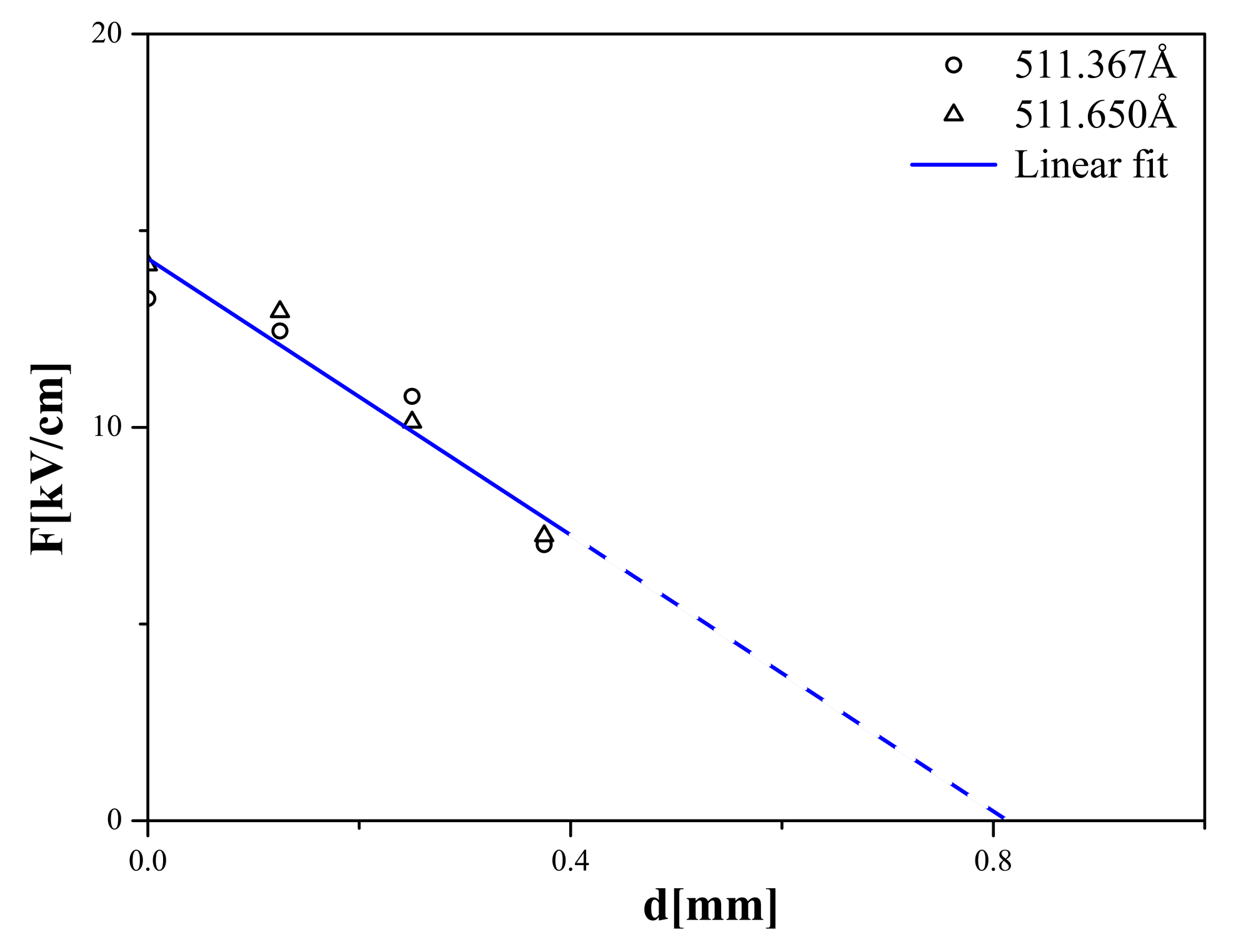 Figure 6. Calculated electric field strength in the CF region of GDS  by using measured shifts for Ne I 511.367 nm and Ne I 511.650 nm line. Discharge conditions: iron cathode: p = 6.5 mbar; I = 12 mA; U = 600V .
Thank you for your attention!